Kentucky’s Accountability System: Back-to-School
Helen Jones, Academic Program Administrator
Jennifer Stafford, Ed.D, Director
   Division of Assessment and Accountability Support
Office of Assessment and Accountability
August 7, 2023
Agenda
Senate Bill 158 (2020)
State Accountability 2022-2023
Status and Change
Federal Classifications
2023 Accountability Standard Setting
Fall 2023 Reporting
Assessments and Accountability Resources
Senate Bill 158 (2020)
Kentucky’s Accountability System, 703 KAR 5:270, became effective Nov. 30, 2021. 
Exclusive list of accountability indicators are based on Status (current year performance) and Change (difference between prior year and current year status score).
State Assessment Results in Reading and Mathematics;
State Assessment Results in Science, Social Studies and Writing (on-demand and editing/mechanics);
 Progress on English Language Proficiency;
 Quality of School Climate and Safety Survey;
 Postsecondary Readiness (high school only); and
 Graduation Rate (high school only)
 An Overall Performance Rating combines all available indicators.
3
Overall Designations
An overall performance score combines performance on the exclusive state indicators for elementary, middle and high schools.
The ratings will be reported using a color rating system to communicate performance of schools, with red being the lowest rating and blue being the highest rating.
Color ratings include five performance levels from highest to lowest, Blue, Green, Yellow, Orange and Red.
4
[Speaker Notes: Based on weights approved by the Kentucky Board of Education (KBE).]
Elementary and Middle School Example
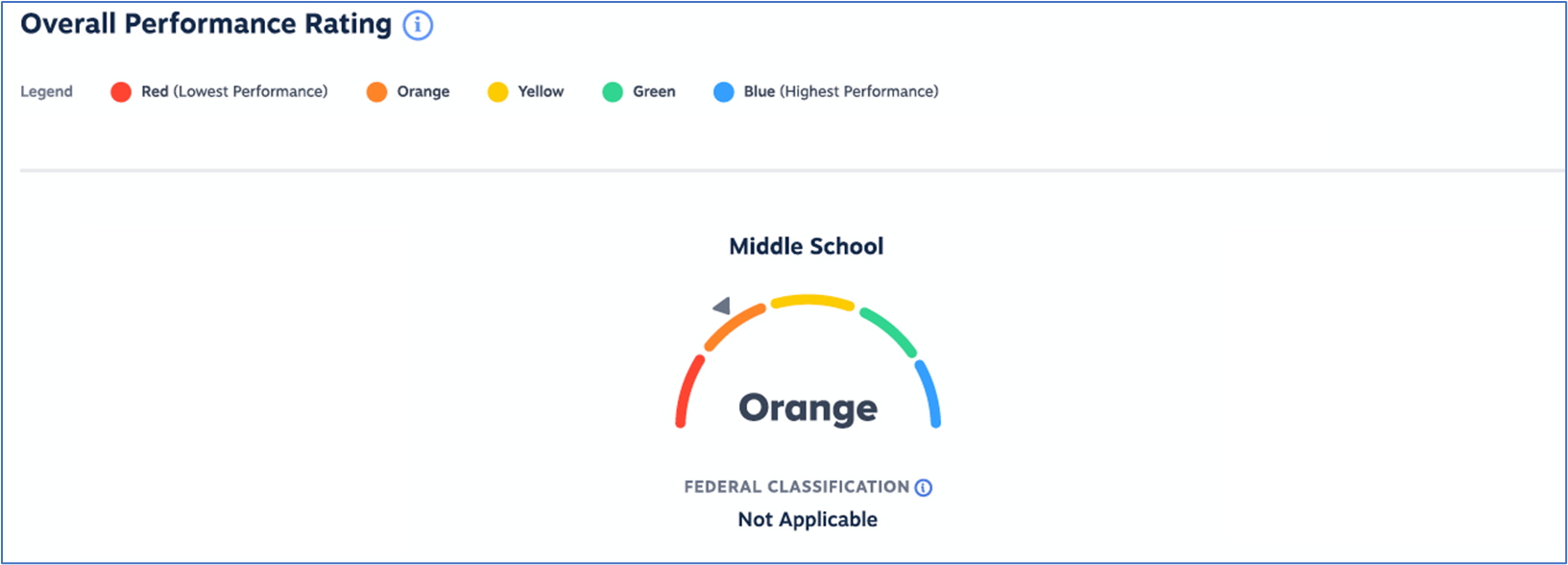 Overall Performance
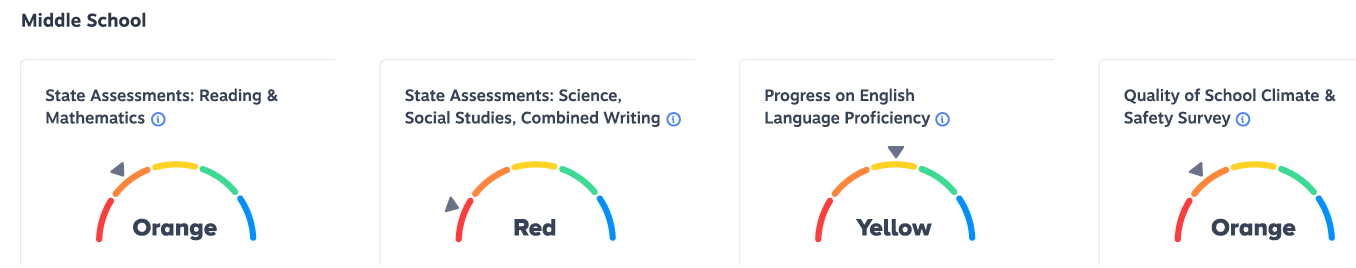 Indicator Performance
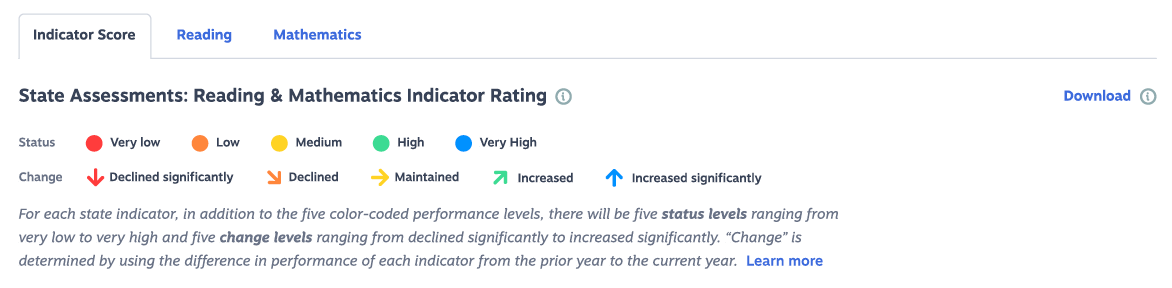 Status and Change for each Indicator
5
Overall Accountability Weights
If any indicator is not available, weights will be redistributed proportionally to remaining indicators.
6
Elementary School Example
Overall Performance Score
Overall Performance
Score for State Assessments Reading/Math * .51
Score for State Assessments SC/SS/CW
* .40
Score for English Learner Progress 
* .05
Score for 
QSCS
* .04
Indicator Performance
Combined Status and Change Scores1
Combined Status and Change Scores1
Combined Status and Change Scores1
Combined Status and Change
Scores1
Status and Change for each Indicator
1Calculation to be determined.
7
Middle School Example
Overall Performance Score
Overall Performance
Score for State Assessments Reading/Math * .46
Score for State Assessments SC/SS/CW
* .45
Score for English Learner Progress 
* .05
Score for 
QSCS
* .04
Indicator Performance
Combined Status and Change Scores1
Combined Status and Change Scores1
Combined Status and Change Scores1
Combined Status and Change
Scores1
Status and Change for each Indicator
1Calculation to be determined.
8
High School Example
Overall Performance Score
Overall Performance
Score for English Learner Progress * .05
Score for State Assessments SC/SS/CW* .20
Score for Graduation Rate* .06
Score for Postsecondary Readiness * .20
Score for State Assessments Reading/Math * .45
Score for 
QSCS
* .04
Indicator Performance
Status and Change for each Indicator
Combined Status and Change Scores1
Combined Status and Change Scores1
Combined Status and Change Scores1
Combined Status and Change Scores1
Combined Status and Change Scores1
Combined Status and Change Scores1
1Calculation to be determined.
9
Indicator Performance Ratings
Table: Indicator Performance Ratings based on combined Change and Status ratings *
*Guidance established by the Kentucky Board of Education, December 2020
10
Federal Classification in 2023
Targeted Support and Improvement (TSI) identification is required annually. Fall 2023 identification is based on two consecutive years of data (2021-2022 and 2022-2023).
The next identification of Comprehensive Support and Improvement (CSI I and CSI II) will be in the fall of 2025.
Schools that no longer meet identification criteria and have demonstrated progress will exit federal classification status in 2023.
11
Change Measure in Accountability
KRS 158.6455
Status and change shall receive equal weight in determining overall performance. For all students as a group and separately for individual groups, status shall be determined by using the current year performance and change shall be determined by using the difference in performance from the prior to current year, 

except change shall be based on the difference in performance for the prior three (3) years for the purpose of determining the lowest-performing five percent (5%) of schools under subsections (2) and (3) of Section 2 of this Act.
Separate calculation for determining lowest-performing 5% beginning 2023-2024.
Data will be included in data sets.
State Accountability
Federal Accountability
12
Separate Calculations for State Overall Performance Score and Federal Classifications Beginning 2023-2024
*The bottom 5% of schools must be calculated annually to assign federal classifications in identification years, set the basis for federal classifications requiring multiple years of data, and to determine if schools meet criteria to exit previous federal classification status,
13
Data Used to Calculate Bottom 5% to Determine Federal Classification
Identification of bottom 5% will be used to make federal classification determinations.
14
2023 Accountability Standard Setting
Principles of Accountability Standard Setting
Procedures are inspired by best practice approaches for setting student performance levels on assessments
Comply with legal requirements and reflect policy priorities
Involve a representative panel of persons with appropriate expertise
Follow a structured judgmental process grounded in clear definitions of performance, data, and feedback 
Be well-documented and transparent
16
September 2022
Convened a 26-member panel broadly representative of persons and organizations knowledgeable and involved in Kentucky’s accountability system
Over 1.5 days, panelists
Reviewed and revised performance level descriptors (Indicator and Overall)
Established Indicator Performance Ratings through a multi-round process
Round 1: independent rating followed by data review and discussion
Round 2: group adjustment if supported by two-thirds of the group 
Established school Overall Performance Ratings (Status) through a multi-round process
Round 1: independent rating followed by data review and discussion
Round 2: overall group adjustment if supported by two-thirds of the group 
Meeting evaluation and documentation of outcomes
Following the standard setting event, KDE and Center for Assessment staff met with Local Superintendents Advisory Council (LSAC) to review and approve panel recommendations
17
What We Learned
Do not underestimate the complexity and scope of the tasks.  
Build in sufficient time for preparation, training, and support.   
Consensus on very clear and coherent Indicator Performance Level Descriptors (IPLDs) and School Performance Level Descriptors (SPLDs) is essential.
Balanced representation and participation on the panel are important for credibility.
Allow ample time for discussion and judgment.
The credibility of the process is paramount; individuals were willing to accept the committee’s recommendations because they respected the process.
Provide LSAC more time to review the recommendations prior to making its judgment.
18
2023 Policy Guidance for Standard Setting
The Center for Assessment facilitated feedback from policy makers.

January/February 2023
Initial development
Feedback from KDE and Kentucky Technical Advisory Council (KTAC)
March 2023 
Policy guidance
The Center posed questions to gather guidance for accountability standard setting process from KDE and LSAC
April 2023
LSAC gathered feedback from other superintendents and LSAC members
LSAC provided input to KDE
May 2023
Met with LSAC to revisit key questions and review feedback
Confirmed standard setting approach
Identified two LSAC members to participate in standards setting
19
2023 Committee Members
Kentucky has a strong history of setting accountability performance standards through an open process that involves a broad group of stakeholders.

The committee includes 29 panelists.
The diverse panel includes members from all Kentucky geographic regions serving in a variety of statewide, district, school and community roles. 
Most panelists who served on the 2022 Committee are returning to participate in 2023.
20
2023 Accountability Performance Standard Setting Tasks for Committee
Set the cut scores for these components of the accountability system to define “good enough” performance:
For each Indicator, by grade span
5 levels of Status (Very High to Very Low)
5 levels of Change (Increased Significantly to Declined Significantly)
Overall Performance Rating, by grade span
5 levels (Blue to Red)
21
Setting Accountability Cut Scores in 2023
Indicator and School Performance Level Descriptors were drafted in June.
The 2023 Standard Setting process will set cut scores for full implementation using two years of data:
Status performance for each Indicator*(very low through very high labels)
Change performance for each Indicator (declined significantly through increased significantly labels)
Overall School Performance Rating {Color} (score ranges for colors based on data aggregated from all available Indicators)
		
*2022 Status cut scores will be reviewed but could remain as established in 2022.
22
Multi-Step Process for 2023
October/Nov.
September 13-15
June 
22-23
October
Quality Control Day and Public Reporting
23
Fall 2023 Reporting
2022-2023 Student Data Currently in Districts
ACCESS/Alternate ACCESS
American College Testing (ACT)
Kindergarten Screen
Postsecondary Readiness
Student Data Coming in Early August
Alternate Kentucky Summative Assessment (AKSA)
Kentucky Summative Assessment (KSA)
25
Accountability Standard Setting and Reporting Timeline
Fall Data Review
District Assessment Coordinators (DACs) Review Participation, Demographic, and  Accountability Data
Aug. 2-10
Includes stakeholders and two LSAC members
Standard Setting
Sept. 13-15
Early October
All members of LSAC
Special LSAC Meeting
After LSAC Meeting
District Assessment Coordinators
Quality Control Day
Late October/
Early November
Release of the School Report Card
Public Reporting
26
Assessment and Accountability Resources
Accountability At A Glance 
Summer 2023 Assessment and Accountability Activities
27
Contact Us
Ben Riley, Systems Consultant
Chris Williams, Program Consultant
Christen Roseberry, Program Consultant 
Helen Jones, Academic Program Manager
Dr. Jennifer Stafford, Division Director
Krista Mullins, Program Consultant
Lisa Jett, Program Consultant
Melissa Chandler, Program Consultant
Shara Savage, Program Consultant
28
Other Back to School Trainings
Accountability Overview
ACCESS/Alternate ACCESS
AKSA (Attainment Tasks)
K Screen
ACT – Fall ACT Administration
Test Security
29
Division of Assessment and Accountability Support
OAA/DAAS (502) 564-4394 dacinfo@education.ky.gov
.
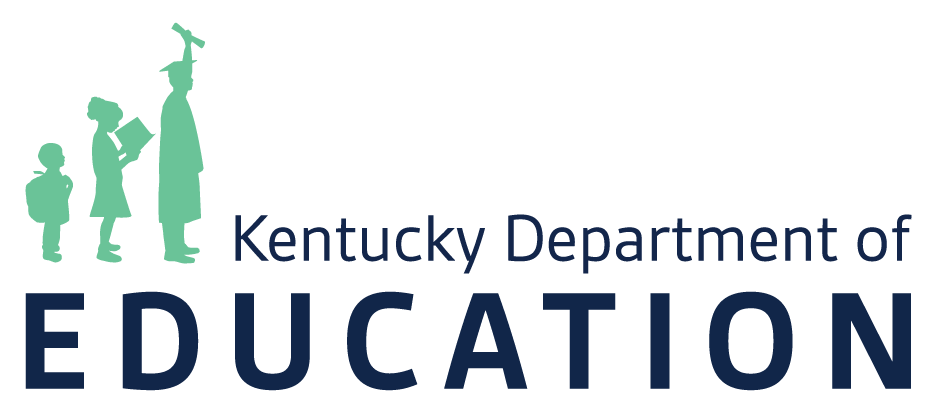